Administration and management ofWindows-based clusters
Windows HPC Server 2008
Matej Ciesko
HPC Consultant, PM
v-macies@microsoft.com
Agenda
High-Performance Cluster Architecture
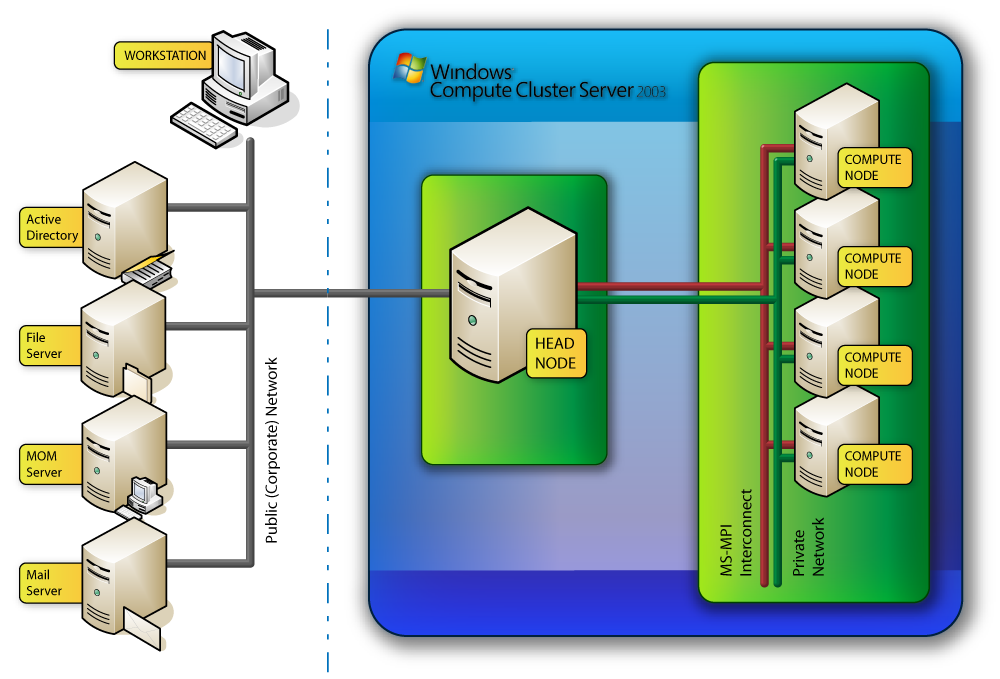 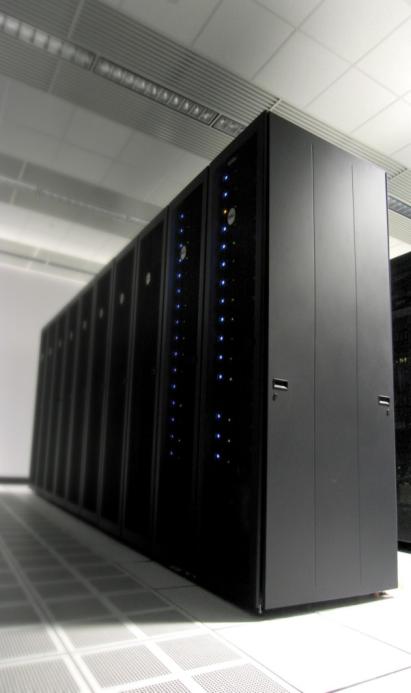 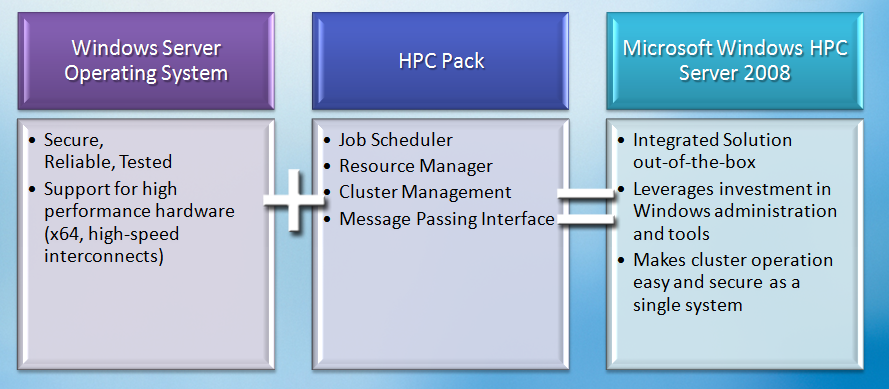 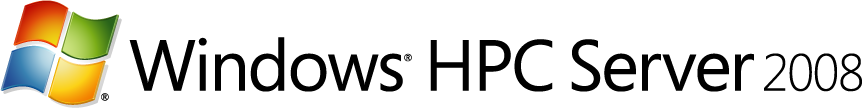 HPC Job
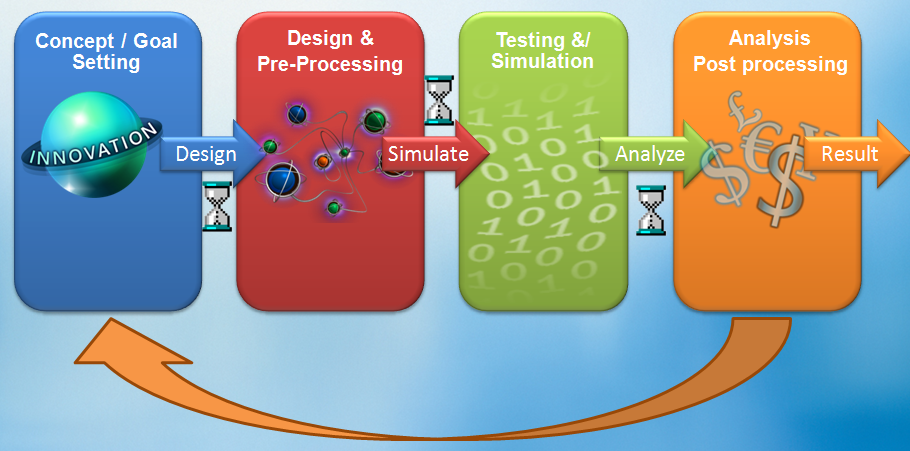 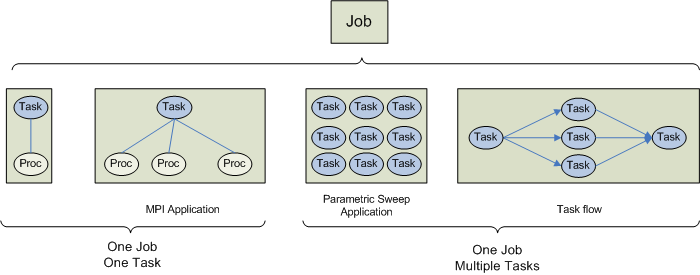 Scheduler Architecture
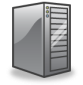 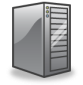 Job Validation
Resource Allocation
Resource Controller
Admins
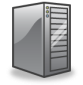 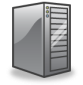 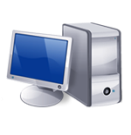 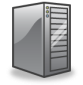 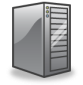 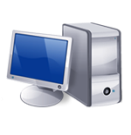 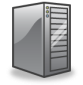 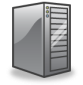 Scheduler Store
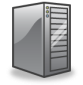 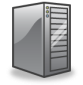 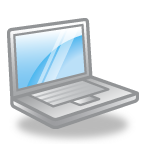 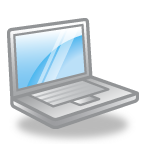 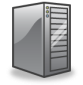 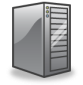 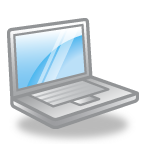 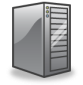 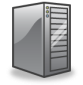 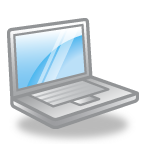 Compute Nodes
Users
What’s new in the V2 Job Scheduler?
Submitting the job on 9472 cores
Start time < 2 seconds
Id                              : 584
JobTemplate                     : Default
Priority                        : Normal
JobType                         : Batch
NodeGroups                      : 
OrderBy                         : 
State                           : Finished
Name                            : 
UserName                        : CCE\jeffb
Project                         : 
RequestedNodes                  : 
ResourceRequest                 : 9472-9472 cores
MinMemory                       : 
MaxMemory                       : 
AllocatedNodes                  : ABE0001,ABE0002,ABE0003,ABE0004,ABE0005,ABE0006,ABE0007,ABE0008,ABE0009,ABE0010,ABE0011,ABE0012,ABE0013,ABE0014,ABE0015,ABE0016,ABE0017,ABE0018,ABE0019,ABE0020,ABE0021,ABE0022,ABE0023,ABE0024,ABE0025,ABE0026,ABE0027,ABE0028,ABE0029,ABE0030,ABE0031,ABE0032,ABE0033,ABE0034,ABE0035,ABE0036,ABE0037,ABE0038,ABE0039,ABE0040,ABE0041,ABE0042,ABE0043,ABE0044,ABE0045,ABE0046,ABE0047,ABE0048,ABE0049,ABE0050,ABE0051,ABE0052,ABE0053,ABE0054,ABE0055,ABE0056,ABE0057,ABE0058,ABE0059,ABE0060,ABE0061,ABE0062,ABE0063,ABE0064,ABE0065,ABE0066,ABE0067,ABE0068,ABE0069,ABE0070,ABE0071,ABE0072,ABE0073,ABE0074,ABE0075,ABE0076,ABE0077,ABE0078,ABE0079,ABE0080,ABE0081,ABE0082,ABE0083,ABE0084,ABE0085,ABE0086,ABE0087,ABE0088,ABE0089,ABE0090,ABE0091,ABE0092,ABE0093,ABE0094,ABE0095,ABE0096,ABE0097,ABE0098,ABE0099,ABE0100,ABE0101,ABE0102,ABE0103,ABE0104,ABE0105,ABE0106,ABE0107,ABE0108,ABE0109,ABE0110,ABE0111,ABE0112,ABE0113,ABE0114,ABE0115,ABE0116,ABE0117,ABE0118,ABE0119,ABE0120,ABE0121,ABE0122,ABE0123,ABE0124,ABE0125,ABE0126,ABE0127,ABE0128,ABE0129,ABE0130,ABE0131,ABE0132,ABE0133,ABE0134,ABE0135,ABE0136,ABE0137,ABE0138,ABE0139,ABE0140,ABE0141,ABE0142,ABE0143,ABE0144,ABE0145,ABE0146,ABE0147,ABE0148,ABE0149,ABE0150,ABE0151,ABE0152,ABE0153,ABE0154,ABE0155,ABE0156,ABE0157,ABE0158,ABE0159,ABE0160,ABE0161,ABE0162,ABE0163,ABE0164,ABE0165,ABE0166,ABE0167,ABE0168,ABE0169,ABE0170,ABE0171,ABE0172,ABE0173,ABE0174,ABE0175,ABE0176,ABE0177,ABE0178,ABE0179,ABE0180,ABE0181,ABE0182,ABE0183,ABE0184,ABE0185,ABE0186,ABE0187,ABE0188,ABE0189,ABE0190,ABE0191,ABE0192,ABE0193,ABE0194,ABE0195,ABE0196,ABE0197,ABE0198,ABE0199,ABE0200,ABE0201,ABE0202,ABE0203,ABE0204,ABE0205,ABE0206,ABE0207,ABE0208,ABE0209,ABE0210,ABE0211,ABE0212,ABE0213,ABE0214,ABE0215,ABE0216,ABE0217,ABE0218,ABE0219,ABE0220,ABE0221,ABE0222,ABE0223,ABE0224,ABE0225,ABE0226,ABE0227,ABE0228,ABE0229,ABE0230,ABE0231,ABE0232,ABE0233,ABE0234,ABE0235,ABE0236,ABE0237,ABE0238,ABE0239,ABE0240,ABE0241,ABE0242,ABE0243,ABE0244,ABE0245,ABE0246,ABE0247,ABE0248,ABE0249,ABE0250,ABE0251,ABE0252,ABE0253,ABE0254,ABE0255,ABE0256,ABE0257,ABE0258,ABE0259,ABE0260,ABE0261,ABE0262,ABE0263,ABE0264,ABE0265,ABE0266,ABE0267,ABE0268,ABE0269,ABE0270,ABE0271,ABE0272,ABE0273,ABE0274,ABE0275,ABE0276,ABE0277,ABE0278,ABE0279,ABE0280,ABE0281,ABE0282,ABE0283,ABE0284,ABE0285,ABE0286,ABE0287,ABE0288,ABE0289,ABE0290,ABE0291,ABE0292,ABE0293,ABE0294,ABE0295,ABE0296,ABE0297,ABE0298,ABE0299,ABE0300,ABE0301,ABE0302,ABE0303,ABE0304,ABE0305,ABE0306,ABE0307,ABE0308,ABE0309,ABE0310,ABE0311,ABE0312,ABE0313,ABE0314,ABE0315,ABE0316,ABE0317,ABE0318,ABE0319,ABE0320,ABE0321,ABE0322,ABE0323,ABE0324,ABE0325,ABE0326,ABE0327,ABE0328,ABE0329,ABE0330,ABE0331,ABE0332,ABE0333,ABE0334,ABE0335,ABE0336,ABE0337,ABE0338,ABE0339,ABE0340,ABE0341,ABE0342,ABE0343,ABE0344,ABE0345,ABE0346,ABE0347,ABE0348,ABE0349,ABE0350,ABE0351,ABE0352,ABE0353,ABE0354,ABE0355,ABE0356,ABE0357,ABE0358,ABE0359,ABE0360,ABE0361,ABE0362,ABE0363,ABE0364,ABE0365,ABE0366,ABE0367,ABE0368,ABE0369,ABE0370,ABE0371,ABE0372,ABE0373,ABE0374,ABE0375,ABE0376,ABE0377,ABE0378,ABE0379,ABE0380,ABE0381,ABE0382,ABE0383,ABE0384,ABE0385,ABE0386,ABE0387,ABE0389,ABE0390,ABE0391,ABE0392,ABE0393,ABE0394,ABE0395,ABE0396,ABE0397,ABE0398,ABE0399,ABE0400,ABE0401,ABE0402,ABE0403,ABE0404,ABE0405,ABE0406,ABE0407,ABE0408,ABE0409,ABE0410,ABE0411,ABE0412,ABE0413,ABE0414,ABE0415,ABE0416,ABE0417,ABE0418,ABE0419,ABE0420,ABE0421,ABE0422,ABE0423,ABE0424,ABE0425,ABE0426,ABE0427,ABE0428,ABE0429,ABE0430,ABE0431,ABE0432,ABE0433,ABE0434,ABE0435,ABE0436,ABE0437,ABE0438,ABE0439,ABE0440,ABE0441,ABE0442,ABE0443,ABE0444,ABE0445,ABE0446,ABE0447,ABE0448,ABE0449,ABE0450,ABE0451,ABE0452,ABE0453,ABE0454,ABE0455,ABE0456,ABE0457,ABE0458,ABE0459,ABE0460,ABE0461,ABE0462,ABE0463,ABE0464,ABE0465,ABE0466,ABE0467,ABE0468,ABE0469,ABE0470,ABE0471,ABE0472,ABE0473,ABE0474,ABE0475,ABE0476,ABE0477,ABE0478,ABE0479,ABE0480,ABE0481,ABE0482,ABE0483,ABE0484,ABE0485,ABE0486,ABE0487,ABE0488,ABE0489,ABE0490,ABE0491,ABE0492,ABE0493,ABE0494,ABE0495,ABE0497,ABE0498,ABE0499,ABE0500,ABE0501,ABE0502,ABE0503,ABE0504,ABE0507,ABE0508,ABE0509,ABE0510,ABE0511,ABE0512,ABE0513,ABE0514,ABE0515,ABE0516,ABE0517,ABE0518,ABE0519,ABE0520,ABE0521,ABE0522,ABE0523,ABE0524,ABE0525,ABE0526,ABE0527,ABE0528,ABE0529,ABE0530,ABE0531,ABE0532,ABE0533,ABE0534,ABE0535,ABE0536,ABE0537,ABE0538,ABE0539,ABE0540,ABE0541,ABE0542,ABE0543,ABE0544,ABE0545,ABE0546,ABE0547,ABE0548,ABE0549,ABE0550,ABE0551,ABE0552,ABE0553,ABE0554,ABE0555,ABE0556,ABE0557,ABE0558,ABE0559,ABE0560,ABE0561,ABE0562,ABE0563,ABE0564,ABE0565,ABE0566,ABE0567,ABE0568,ABE0569,ABE0570,ABE0571,ABE0572,ABE0573,ABE0574,ABE0575,ABE0576,ABE0577,ABE0578,ABE0579,ABE0580,ABE0581,ABE0582,ABE0583,ABE0584,ABE0585,ABE0586,ABE0587,ABE0588,ABE0589,ABE0590,ABE0591,ABE0592,ABE0593,ABE0594,ABE0595,ABE0596,ABE0597,ABE0598,ABE0599,ABE0600,ABE0601,ABE0602,ABE0603,ABE0604,ABE0605,ABE0606,ABE0607,ABE0608,ABE0609,ABE0610,ABE0611,ABE0612,ABE0613,ABE0614,ABE0615,ABE0616,ABE0617,ABE0618,ABE0619,ABE0620,ABE0621,ABE0622,ABE0623,ABE0624,ABE0625,ABE0626,ABE0627,ABE0628,ABE0629,ABE0630,ABE0631,ABE0632,ABE0633,ABE0634,ABE0635,ABE0636,ABE0637,ABE0638,ABE0639,ABE0640,ABE0641,ABE0642,ABE0643,ABE0646,ABE0647,ABE0648,ABE0649,ABE0650,ABE0651,ABE0652,ABE0653,ABE0654,ABE0655,ABE0656,ABE0657,ABE0658,ABE0659,ABE0660,ABE0661,ABE0662,ABE0663,ABE0664,ABE0665,ABE0666,ABE0667,ABE0668,ABE0669,ABE0670,ABE0671,ABE0672,ABE0673,ABE0674,ABE0675,ABE0676,ABE0677,ABE0678,ABE0679,ABE0680,ABE0681,ABE0682,ABE0683,ABE0684,ABE0685,ABE0686,ABE0687,ABE0688,ABE0689,ABE0690,ABE0691,ABE0692,ABE0693,ABE0694,ABE0695,ABE0696,ABE0697,ABE0698,ABE0699,ABE0700,ABE0701,ABE0703,ABE0704,ABE0705,ABE0706,ABE0707,ABE0708,ABE0709,ABE0710,ABE0711,ABE0712,ABE0713,ABE0714,ABE0715,ABE0716,ABE0717,ABE0718,ABE0719,ABE0720,ABE0721,ABE0722,ABE0723,ABE0724,ABE0725,ABE0726,ABE0727,ABE0728,ABE0730,ABE0731,ABE0732,ABE0733,ABE0734,ABE0735,ABE0736,ABE0737,ABE0738,ABE0739,ABE0740,ABE0741,ABE0742,ABE0743,ABE0744,ABE0745,ABE0746,ABE0747,ABE0748,ABE0749,ABE0750,ABE0751,ABE0752,ABE0753,ABE0754,ABE0755,ABE0756,ABE0757,ABE0758,ABE0759,ABE0760,ABE0761,ABE0762,ABE0763,ABE0764,ABE0765,ABE0766,ABE0767,ABE0768,ABE0769,ABE0770,ABE0771,ABE0772,ABE0773,ABE0774,ABE0775,ABE0776,ABE0777,ABE0778,ABE0779,ABE0780,ABE0781,ABE0782,ABE0783,ABE0784,ABE0785,ABE0786,ABE0787,ABE0788,ABE0789,ABE0790,ABE0791,ABE0792,ABE0793,ABE0794,ABE0795,ABE0796,ABE0797,ABE0798,ABE0799,ABE0800,ABE0801,ABE0802,ABE0803,ABE0804,ABE0805,ABE0806,ABE0807,ABE0808,ABE0809,ABE0810,ABE0812,ABE0813,ABE0814,ABE0815,ABE0816,ABE0817,ABE0818,ABE0819,ABE0820,ABE0821,ABE0822,ABE0823,ABE0824,ABE0825,ABE0826,ABE0827,ABE0828,ABE0829,ABE0830,ABE0831,ABE0832,ABE0833,ABE0834,ABE0835,ABE0836,ABE0837,ABE0838,ABE0839,ABE0840,ABE0841,ABE0842,ABE0843,ABE0844,ABE0845,ABE0846,ABE0847,ABE0848,ABE0849,ABE0850,ABE0851,ABE0852,ABE0853,ABE0854,ABE0855,ABE0856,ABE0857,ABE0858,ABE0859,ABE0860,ABE0861,ABE0862,ABE0863,ABE0864,ABE0865,ABE0866,ABE0867,ABE0868,ABE0869,ABE0870,ABE0871,ABE0872,ABE0873,ABE0874,ABE0875,ABE0876,ABE0877,ABE0878,ABE0879,ABE0880,ABE0881,ABE0882,ABE0883,ABE0884,ABE0885,ABE0886,ABE0887,ABE0888,ABE0889,ABE0890,ABE0891,ABE0892,ABE0893,ABE0894,ABE0895,ABE0896,ABE0897,ABE0898,ABE0899,ABE0900,ABE0901,ABE0902,ABE0903,ABE0904,ABE0905,ABE0906,ABE0907,ABE0908,ABE0909,ABE0910,ABE0911,ABE0912,ABE0913,ABE0914,ABE0915,ABE0916,ABE0917,ABE0918,ABE0919,ABE0920,ABE0921,ABE0922,ABE0923,ABE0924,ABE0925,ABE0926,ABE0927,ABE0928,ABE0929,ABE0930,ABE0931,ABE0932,ABE0933,ABE0934,ABE0935,ABE0936,ABE0937,ABE0938,ABE0939,ABE0940,ABE0941,ABE0942,ABE0943,ABE0944,ABE0945,ABE0946,ABE0947,ABE0948,ABE0949,ABE0950,ABE0951,ABE0952,ABE0953,ABE0954,ABE0955,ABE0956,ABE0957,ABE0958,ABE0959,ABE0960,ABE0961,ABE0962,ABE0963,ABE0964,ABE0965,ABE0966,ABE0967,ABE0968,ABE0969,ABE0970,ABE0971,ABE0972,ABE0973,ABE0974,ABE0975,ABE0976,ABE0977,ABE0978,ABE0979,ABE0980,ABE0981,ABE0982,ABE0983,ABE0984,ABE0985,ABE0986,ABE0987,ABE0988,ABE0989,ABE0990,ABE0991,ABE0992,ABE0993,ABE0994,ABE0995,ABE0996,ABE0998,ABE0999,ABE1000,ABE1001,ABE1002,ABE1003,ABE1004,ABE1005,ABE1006,ABE1007,ABE1008,ABE1009,ABE1010,ABE1011,ABE1012,ABE1013,ABE1014,ABE1015,ABE1016,ABE1017,ABE1018,ABE1019,ABE1020,ABE1021,ABE1022,ABE1023,ABE1024,ABE1025,ABE1026,ABE1027,ABE1028,ABE1029,ABE1030,ABE1031,ABE1032,ABE1033,ABE1034,ABE1035,ABE1036,ABE1037,ABE1038,ABE1039,ABE1040,ABE1041,ABE1042,ABE1043,ABE1044,ABE1045,ABE1046,ABE1047,ABE1048,ABE1049,ABE1050,ABE1051,ABE1052,ABE1053,ABE1054,ABE1055,ABE1056,ABE1057,ABE1058,ABE1059,ABE1060,ABE1061,ABE1062,ABE1063,ABE1064,ABE1065,ABE1066,ABE1067,ABE1068,ABE1069,ABE1070,ABE1071,ABE1072,ABE1073,ABE1074,ABE1075,ABE1076,ABE1077,ABE1078,ABE1079,ABE1080,ABE1081,ABE1082,ABE1083,ABE1084,ABE1085,ABE1086,ABE1087,ABE1088,ABE1089,ABE1090,ABE1091,ABE1092,ABE1093,ABE1094,ABE1095,ABE1096,ABE1097,ABE1098,ABE1099,ABE1100,ABE1101,ABE1102,ABE1103,ABE1104,ABE1105,ABE1106,ABE1107,ABE1108,ABE1109,ABE1110,ABE1111,ABE1112,ABE1113,ABE1114,ABE1115,ABE1116,ABE1117,ABE1118,ABE1119,ABE1120,ABE1121,ABE1122,ABE1123,ABE1124,ABE1125,ABE1126,ABE1127,ABE1128,ABE1129,ABE1131,ABE1132,ABE1133,ABE1134,ABE1135,ABE1136,ABE1137,ABE1138,ABE1139,ABE1140,ABE1141,ABE1142,ABE1143,ABE1144,ABE1145,ABE1146,ABE1147,ABE1148,ABE1149,ABE1150,ABE1151,ABE1152,ABE1153,ABE1154,ABE1155,ABE1156,ABE1157,ABE1158,ABE1159,ABE1160,ABE1161,ABE1162,ABE1163,ABE1164,ABE1165,ABE1166,ABE1167,ABE1168,ABE1169,ABE1170,ABE1171,ABE1172,ABE1173,ABE1174,ABE1175,ABE1176,ABE1177,ABE1178,ABE1179,ABE1180,ABE1181,ABE1182,ABE1183,ABE1184,ABE1185,ABE1186,ABE1187,ABE1188,ABE1189,ABE1190,ABE1191,ABE1192,ABE1193,ABE1194,ABE1195
SubmitTime                      : 4/1/2008 10:51:53 PM
StartTime                       : 4/1/2008 10:51:54 PM
EndTime                         : 4/1/2008 10:58:58 PM
PendingReason                   : 
ChangeTime                      : 4/1/2008 10:58:58 PM
Wait time                       : 00:00:00:00
Elapsed time                    : 00:00:07:04
ErrorMessage                    : 
RequeueCount                    : 0
TaskCount                       : 1
    ConfiguringTaskCount        : 0
    QueuedTaskCount             : 0
    RunningTaskCount            : 0
    FinishedTaskCount           : 1
    FailedTaskCount             : 0
    CanceledTaskCount           : 0
Microsoft’s Productivity Vision for HPC
Windows HPC allows you to accomplish more, in less time, with reduced effort by leveraging users existing skills and integrating with the tools they are already using.
Administrator
Application Developer
End - User
Integrated Turnkey HPC Cluster Solution
Simplified Setup and Deployment
Built-In Diagnostics
Efficient Cluster Utilization
Integrates with IT Infrastructure and Policies
Integrated Tools for Parallel Programming
Highly Productive Parallel Programming Frameworks
Service-Oriented HPC Applications
Support for Key HPC Development Standards
Unix Application Migration
Seamless Integration with Workstation Applications
Integration with Existing Collaboration and Workflow Solutions
Secure Job Execution and Data Access
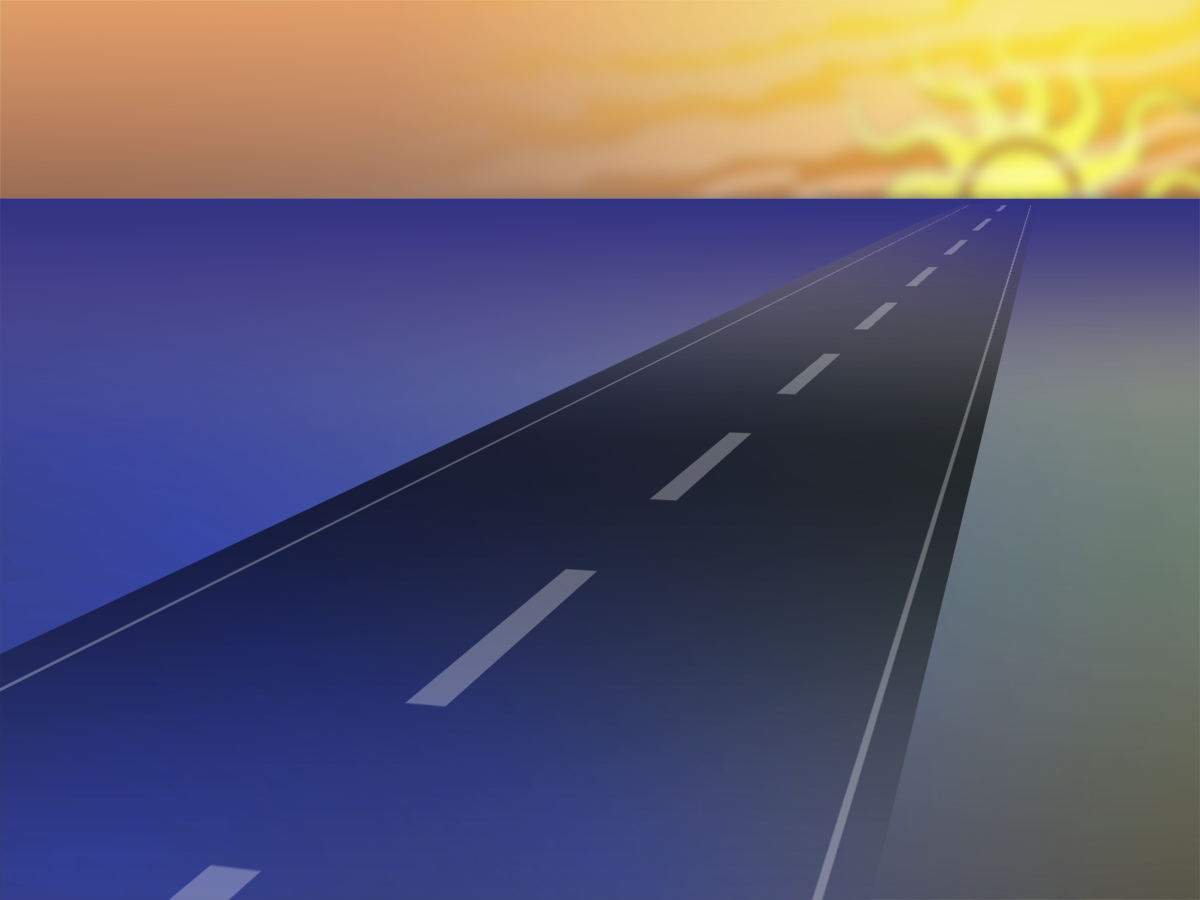 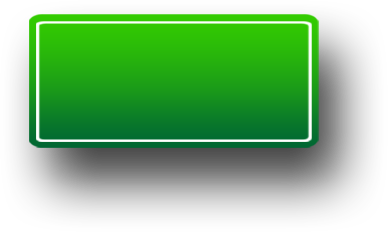 Scalable HPC Fabric
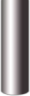 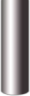 Windows Compute Cluster Server Roadmap
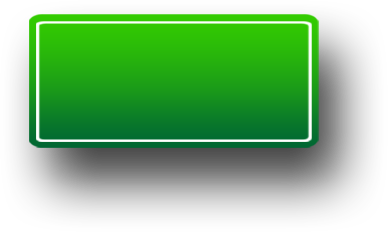 Aristotle V3
TBD
HPC clusters as an IT service
 Virtualization: Deployment and operation efficiency
 Automation: Failure analysis and capacity planning
 Storage: Scalable data-parallel computation
 Development: high productive parallel programming
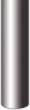 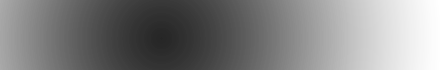 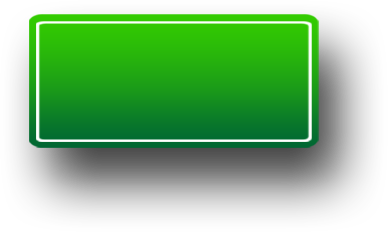 Mainstream High Performance Computing on Windows platform
 New Applications:  Service Oriented, Workflows, .NET
 Turnkey: Pre-configured OEM solutions, template-based deployment, diagnostics
 Scale: Large scale imaging/UI/MPI, node grouping, head node failover, reporting
 Interoperability: Job Scheduler through Web Services, Parallel File Systems
Socrates V22008
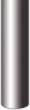 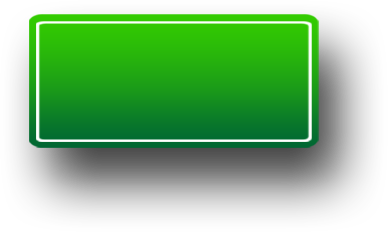 Enable Departmental High Performance Computing
  Out of the box HPC solution on Windows
 Simple to set up and manage in a familiar environment
  Leverage existing Windows infrastructure, applications and skills
  Supports key ISV and Open Source applications, as well as Excel
CCS  V12006
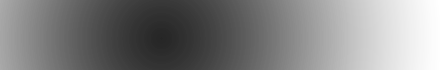 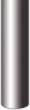 Turnkey Cluster Solution
Overall Cluster Setup
Head node
Head node
Compute node
Install x64
OS
Install
Cluster solution (CCP)
Configure
Network
Configure Node Deployment
Boot
WinPE
Deploy  Nodes Image
Run
Diagnostics
Configure for install and update of networking drivers on nodes via Deployment Management
Network Configuration Wizard
Network tests via Diagnostics Wunderbar
Network Setup
ToDoList
Top500 Supercomputers
Fall 2008 Top500 Submission
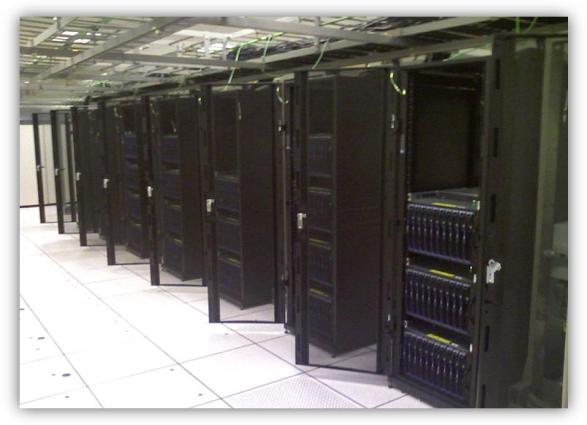 30% improvement in efficiency on the same hardware.
About 1  Hour to deploy
NCSA’s Abe cluster #23 on June 2008 Top500
        (http://www.top500.org/list/2008/06/100)
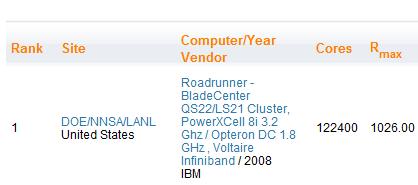 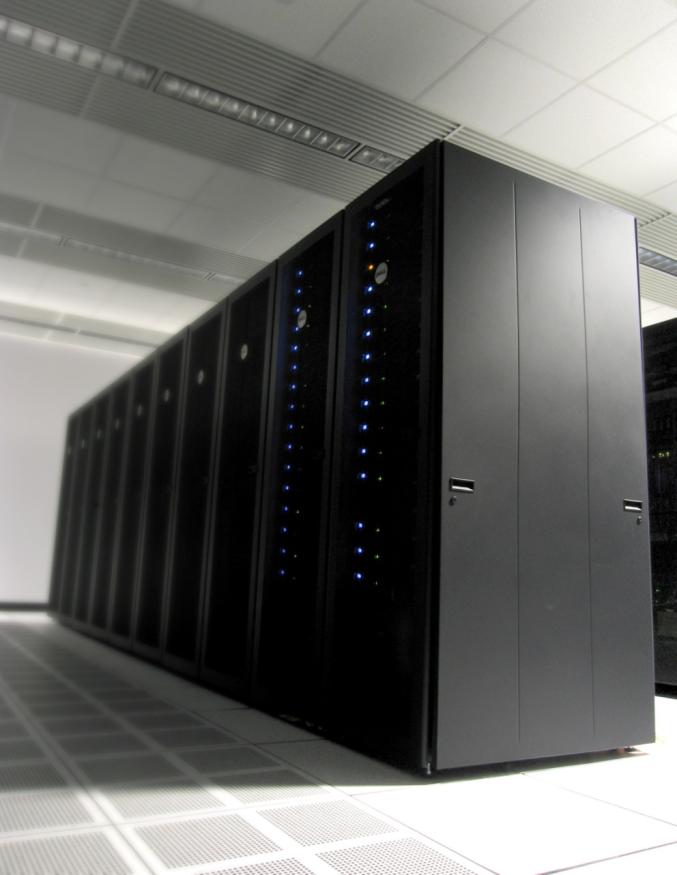 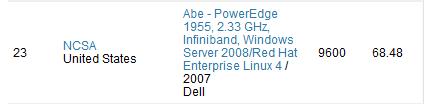 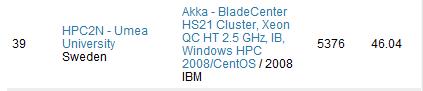 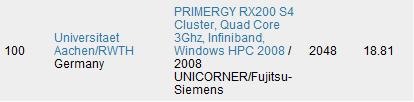 1 second:  resources reserved
20 seconds: nodes authenticated and binaries deployed
35 seconds: Linpack run starts
831,816 distinct processor pairs
921 million messages exchanged
53TB of data exchanged
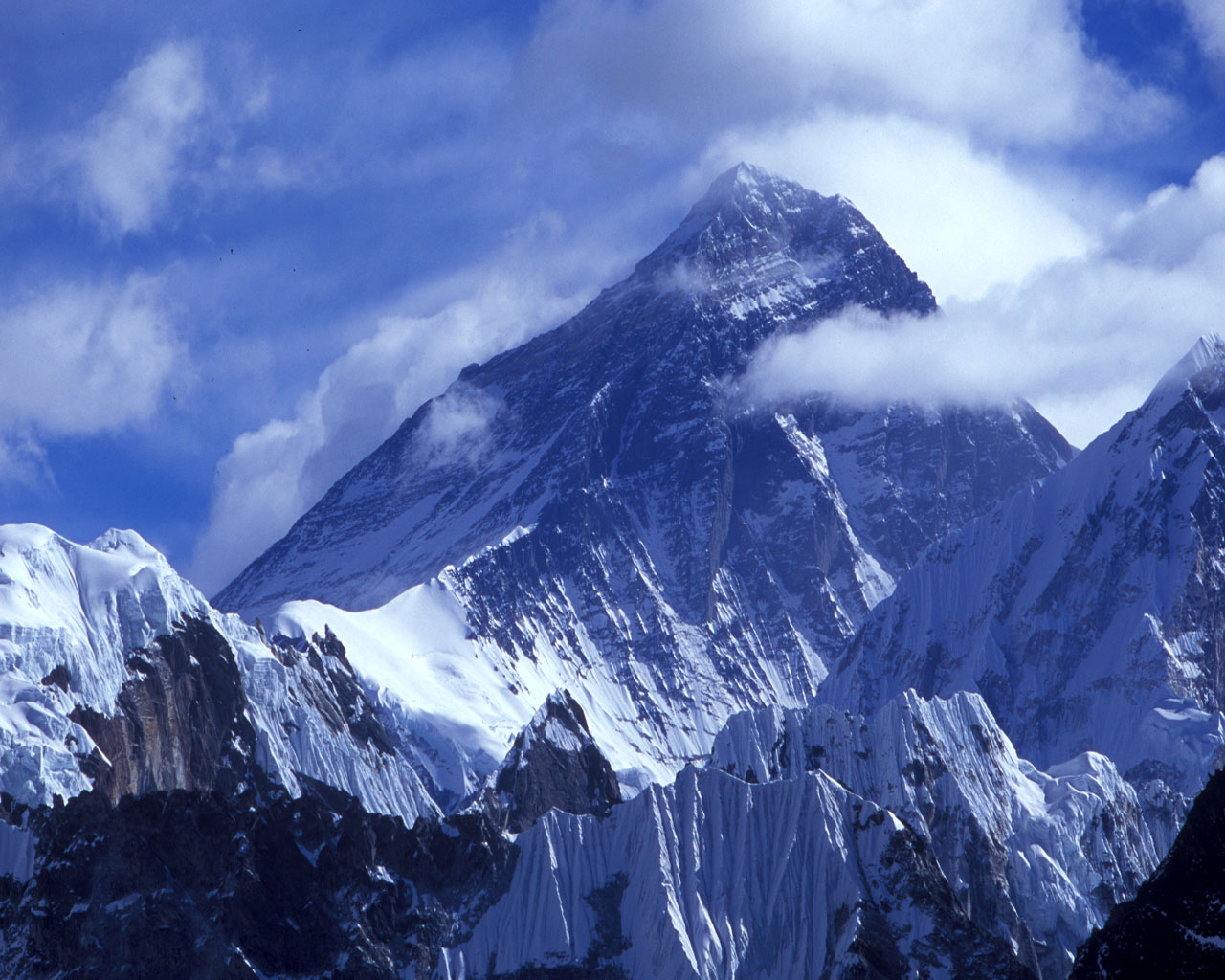 Rainier: Fall 2007
V2: 11.8 Tflops, #116
NCSA: Spring 2008
V2: 68.5 Tflops, #23,
77+% efficiency
NCSA: Spring 2006
V1: 4.1 Tflops, #130
Shuttle: Winter 2005
V0: 9.46 GFlops
Rainier: Spring 2007
V1: 9 Tflops, #106
???
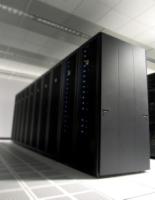 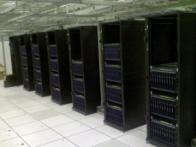 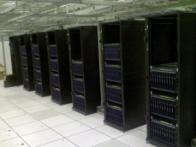 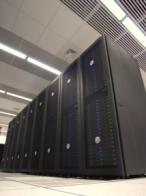 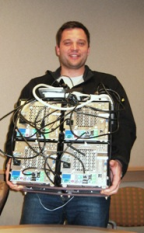 Univ. of Aachen HPL BenchmarksGermany
http://terboven.spaces.live.com/
18 TF and over 75% efficiency
256 nodes, 2048 MPI processes
~ 2 seconds to launch all processes
HPC Server 2008 pre-Beta2
Univ. of Umea HPL BenchmarksStockholm, Sweden
http://www.top500.org/list/2008/06/100 
46 TF and over 85% efficiency
5376 cores
HPC Server 2008 pre-Beta2
Large Scale Deployments
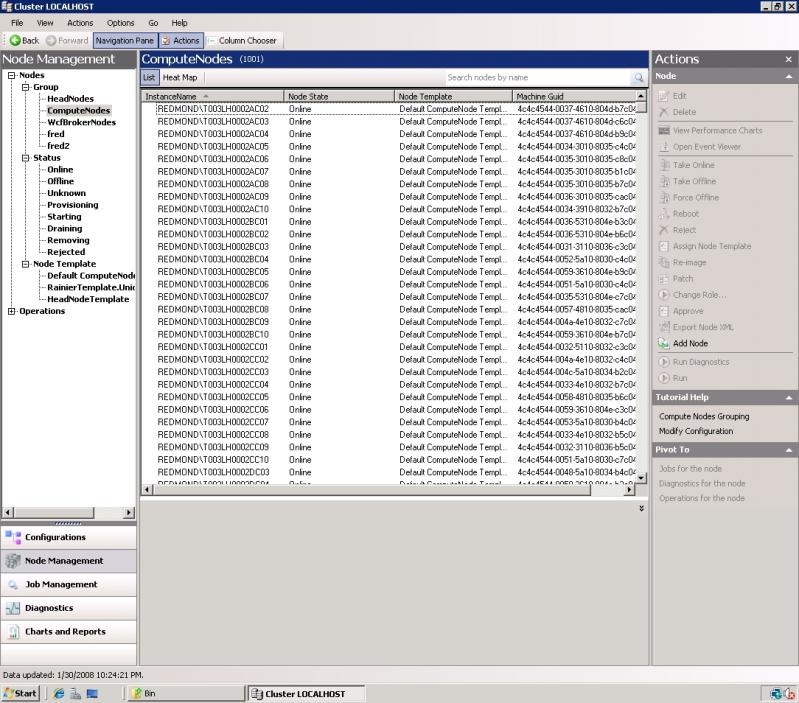 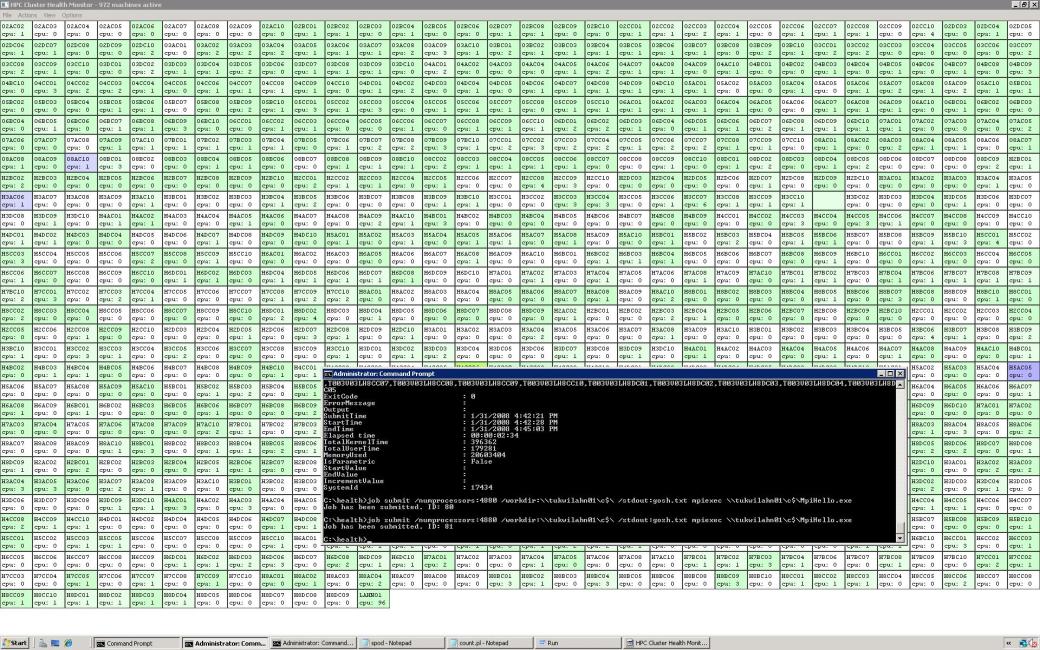 Resources
Microsoft HPC Web site
http://www.microsoft.com/hpc 
Windows HPC Community site
http://www.windowshpc.net 
Windows Server x64 information
http://www.microsoft.com/x64/
Windows Server System information
http://www.microsoft.com/windowsserver2003/
Get the Facts Web site
http://www.microsoft.com/getthefacts
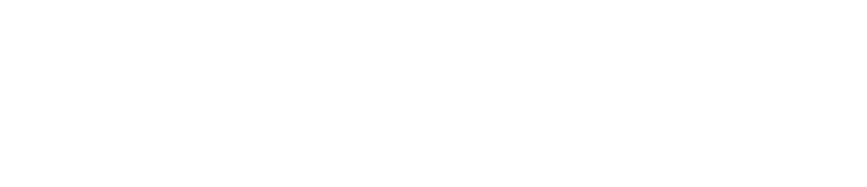 © 2004 Microsoft Corporation. All rights reserved.
This presentation is for informational purposes only. Microsoft makes no warranties, express or implied, in this summary.